Power
Index
Base
“Two to the three”
“Two cubed”
“The third power of two”
“Two to the power of three”
Index
Base
Task

Copy and complete the table.
Use a calculator to help you obtain your answers.
[Speaker Notes: Essential Mathematics (Rayner et al 1998)]
Answers
[Speaker Notes: Essential Mathematics (Rayner et al 1998)]
Task

Copy and complete the table.
[Speaker Notes: Jo Morgan @mathsjem www.resourceaholic.com]
Answers
[Speaker Notes: Jo Morgan @mathsjem www.resourceaholic.com]
Plenary

Discuss within your group.
How would you help Rosie, Colin and Cameron out?
What common misconceptions can you spot?
Any other observations about the conversations?
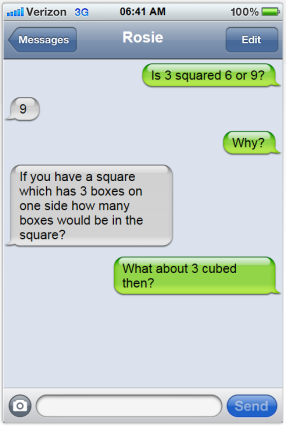 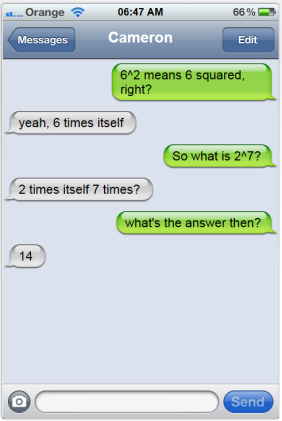